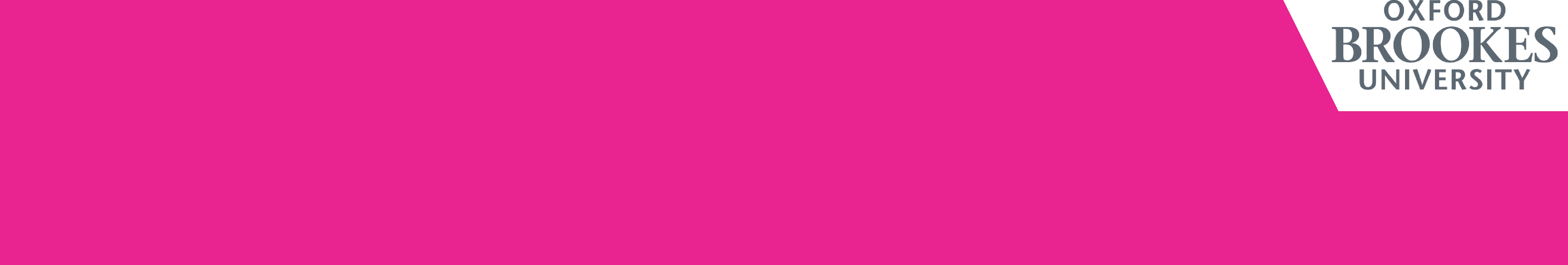 TITLE